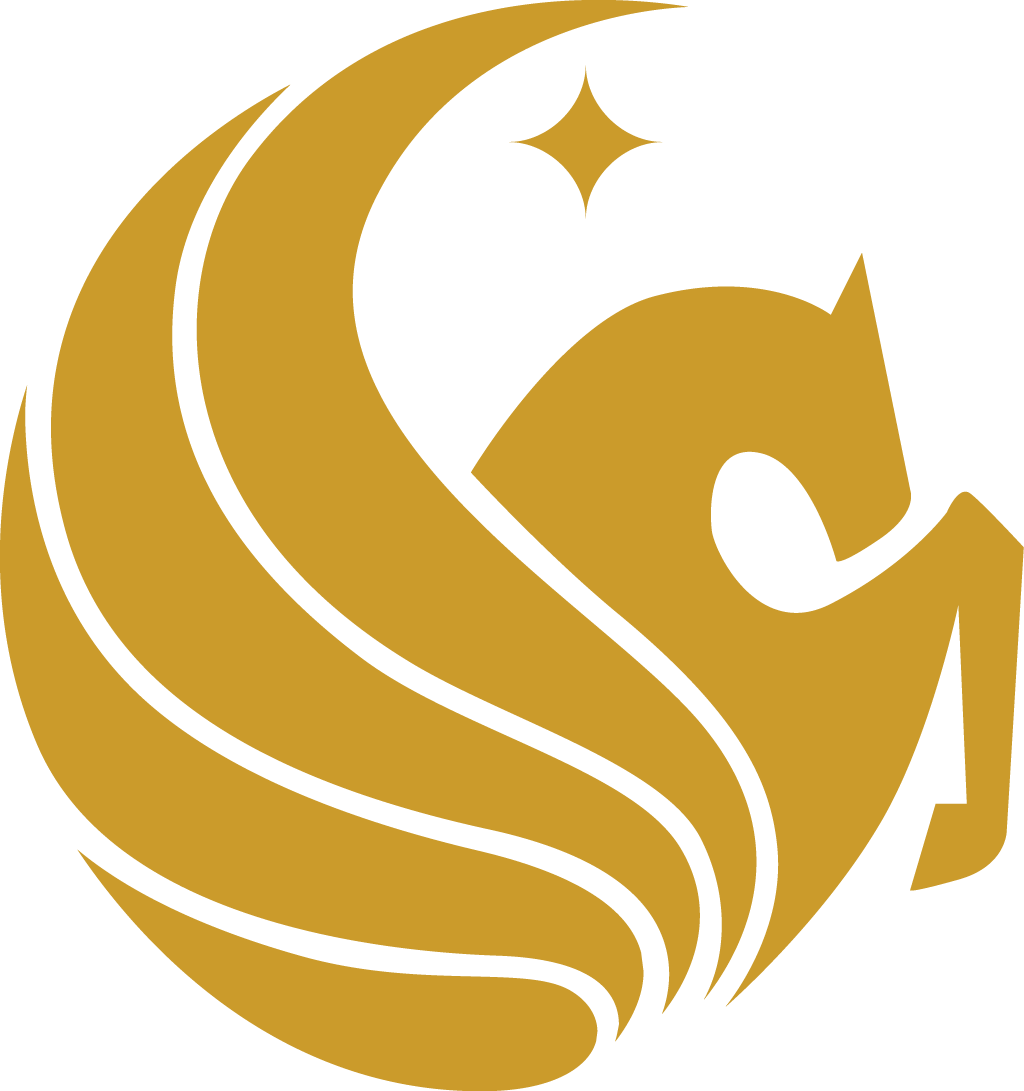 Project 7: Modeling Social Network Structures and their Dynamic Evolution with User-generated Data on IoT. REU Student: Morzouk LawalGraduate mentors: Marzieh EdrakiFaculty Mentor(s): Dr. GuoJun Qi
Week 2 (May 31 – June 3, 2016)
Summary :
Aim:
 Distill useful information from user-generated content like semantic segmentation from user generated images and videos. 

 The model will then be pre-trained on ImageNet: A benchmark dataset with billions of images.

Concepts required:
Machine Learning, LSTM(Long Short Term Memory, Deep Learning and Theano.

Knowledge in C++, Python, and MATLAB.
Project 7: Modeling Social Network Structures and their Dynamic Evolution with User-generated Data on IoT. REU Student: Morzouk LawalGraduate mentors: Marzieh EdrakiFaculty Mentor(s): Dr. GuoJun Qi
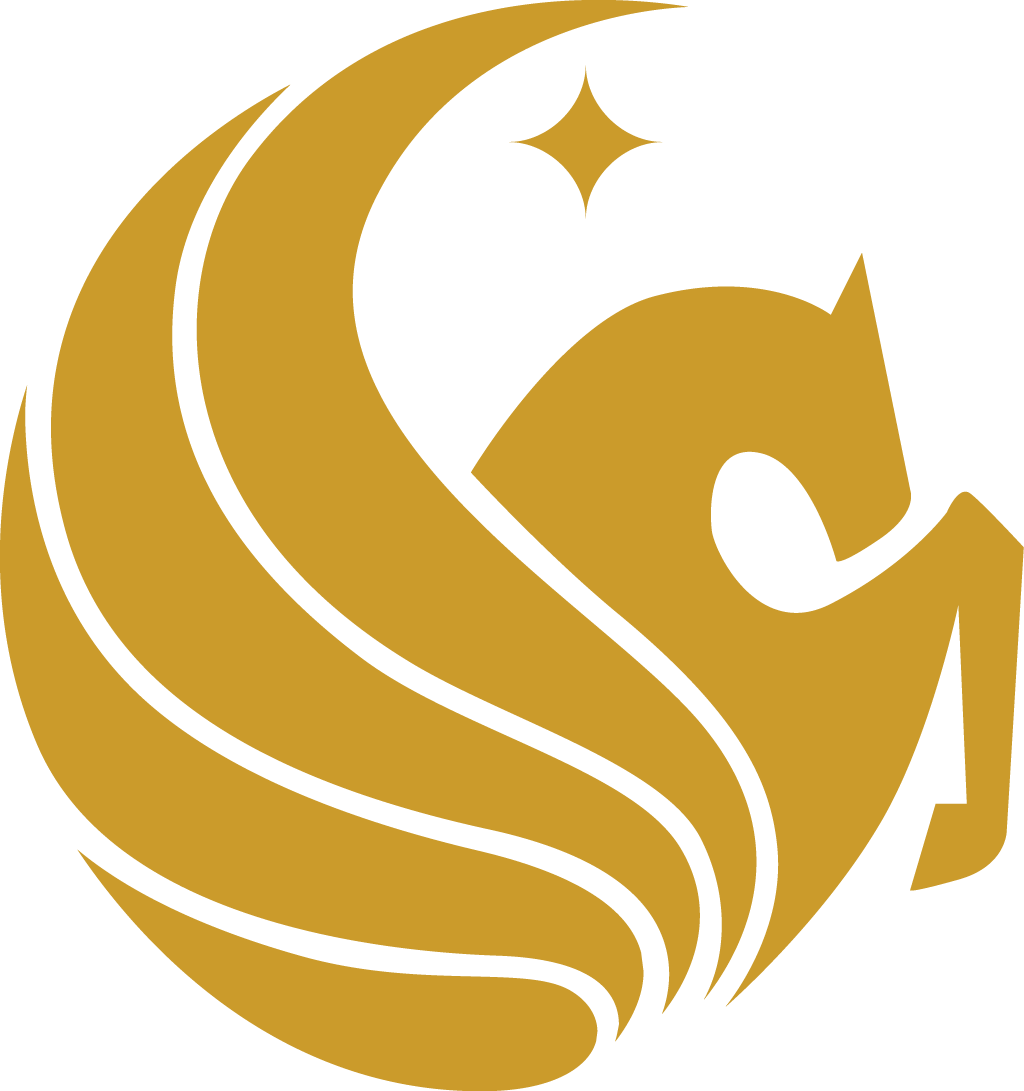 Accomplishments:

Read a research papers on LSTM.

Started Reviewing and formatting the Code given to me by Marzieh.

Started learning how to work on the Theano Library.
Project 7: Modeling Social Network Structures and their Dynamic Evolution with User-generated Data on IoT. REU Student: Morzouk LawalGraduate mentors: Marzieh EdrakiFaculty Mentor(s): Dr. GuoJun Qi
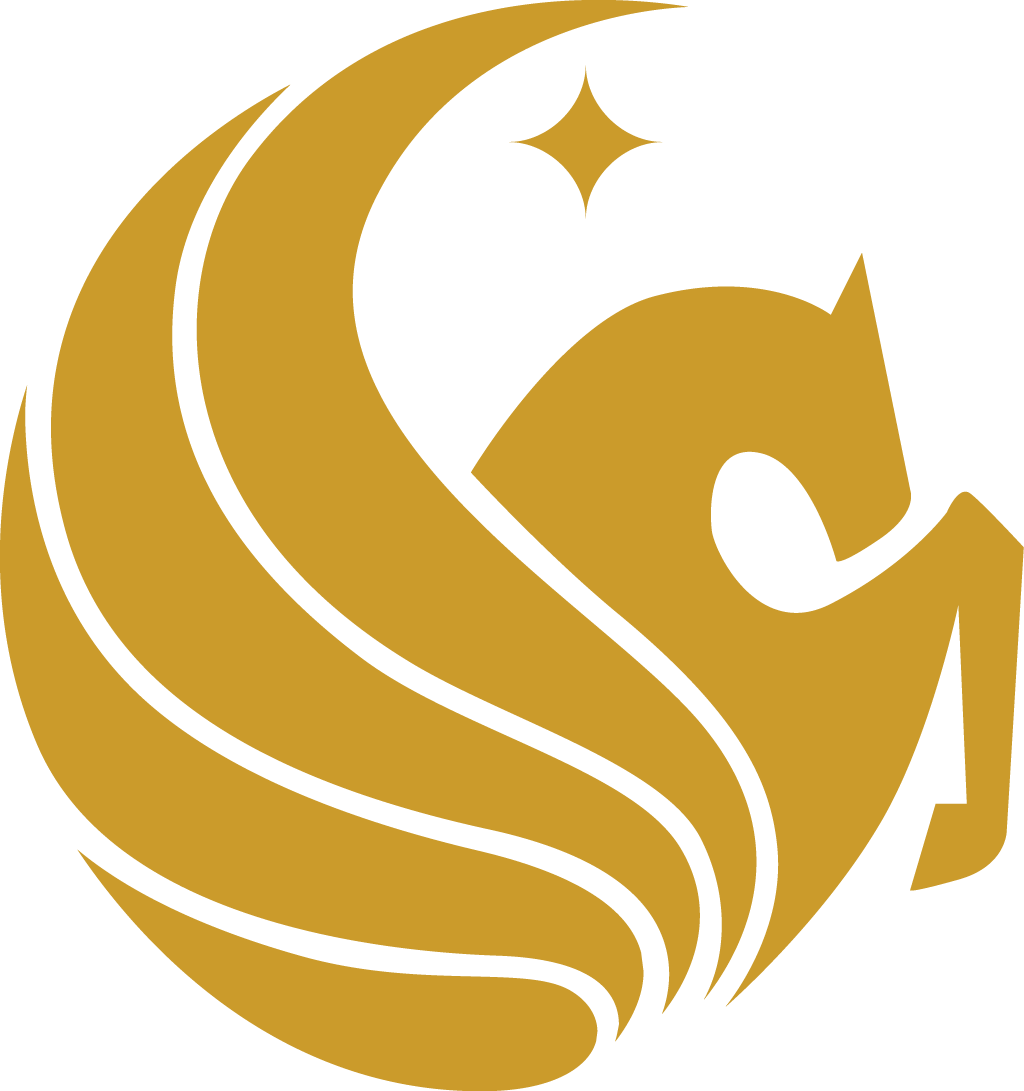 Issues/problems encountered and solutions (if any):

 I was unsure how to change the datasets so that it could be pre-trained on ImageNet.
Project 7: Modeling Social Network Structures and their Dynamic Evolution with User-generated Data on IoT. REU Student: Morzouk LawalGraduate mentors: Marzieh EdrakiFaculty Mentor(s): Dr. GuoJun Qi
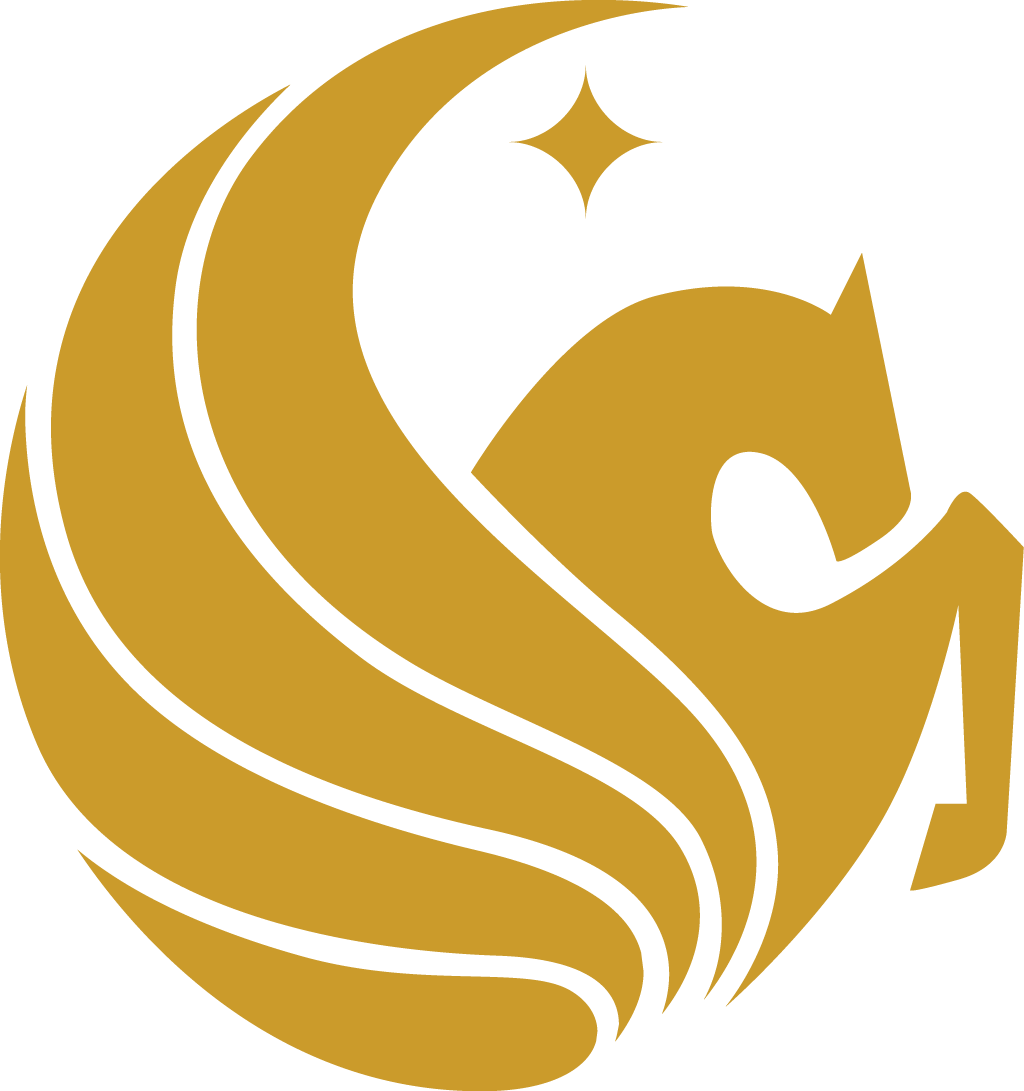 Plans for next week:

Continue reading and summarizing research papers in the area of Convolutional Neural Networks and use of Theano.

Continue Reviewing the AlexNet Code to help me pretrain my code.

Hopefully get the program to run and pretrain it on ImageNet.